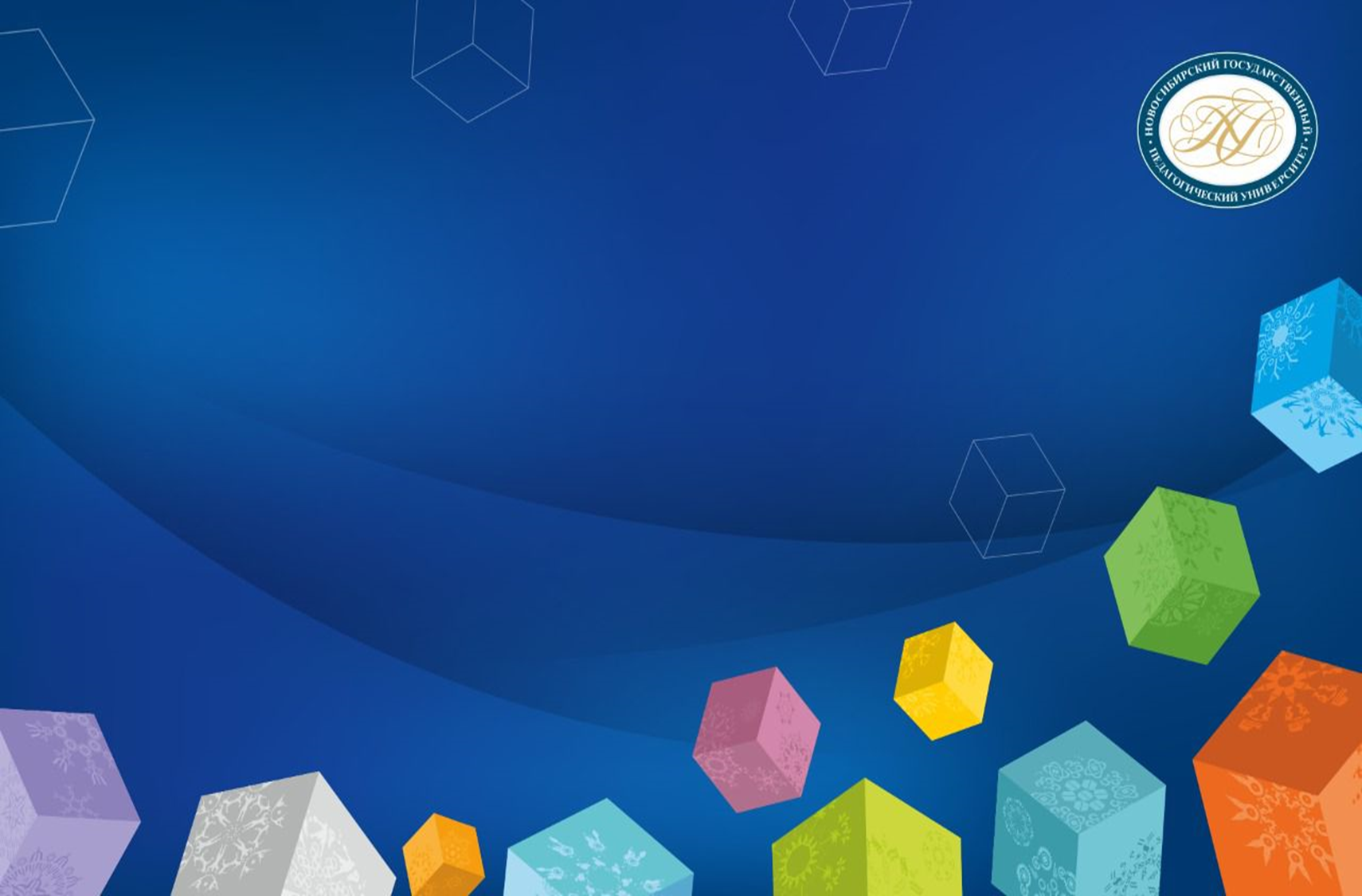 Как объять необъятное
Заместитель директора по воспитательной работе
МБОУ «Ленинская школа №47»
Санникова Виктория Игоревна
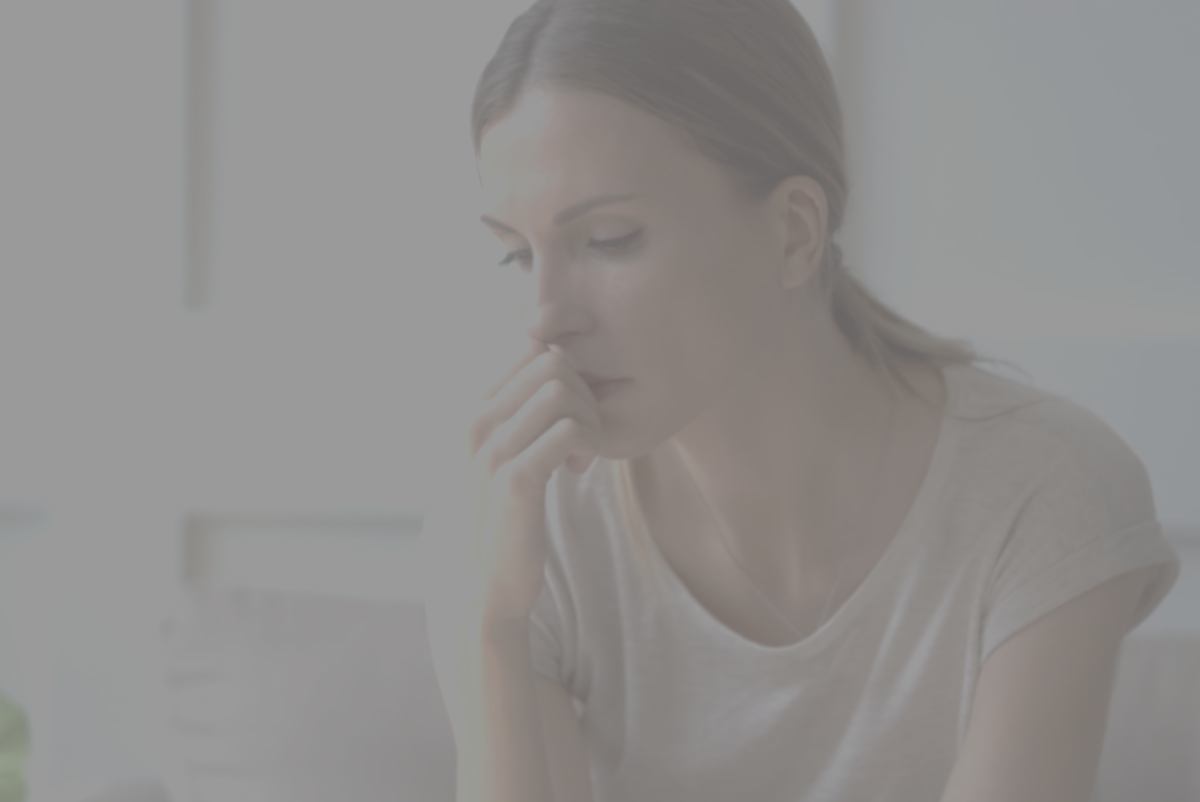 Как объять необъятное
Что сделать для того, чтобы ученики вашей школы были замечены в конкурсах
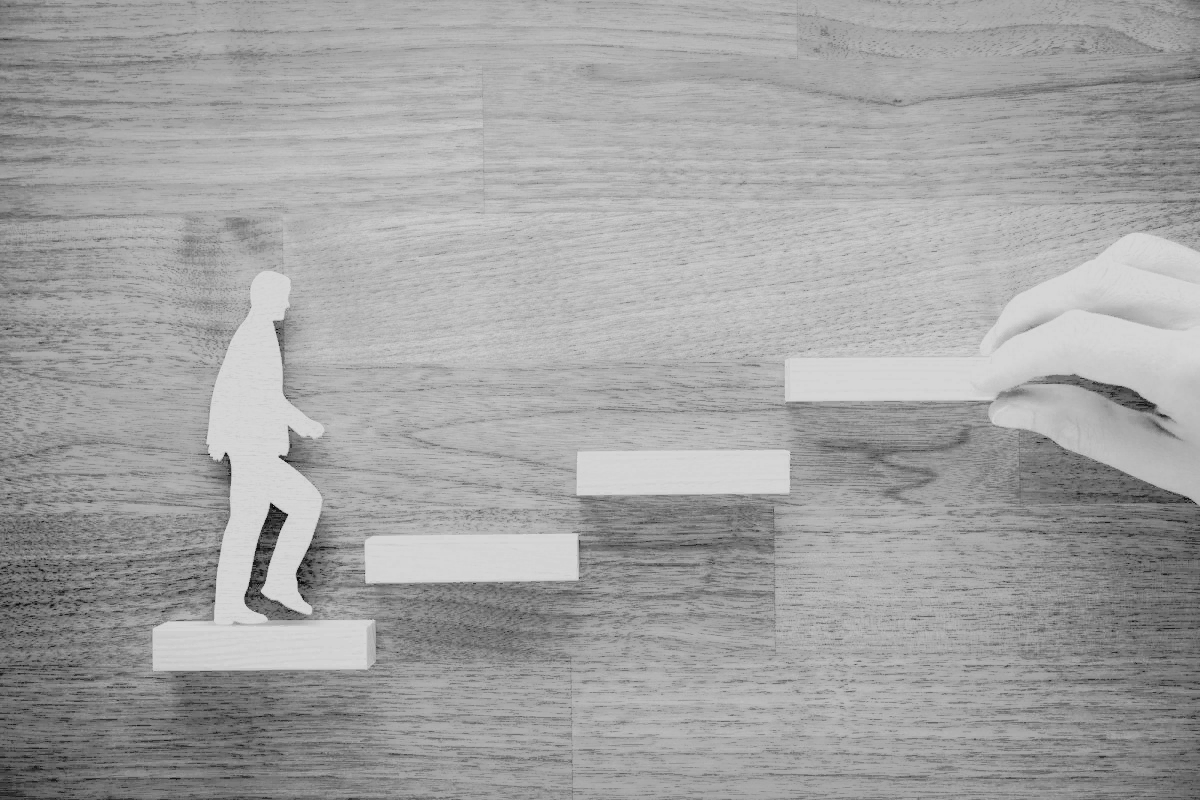 Мотив и Мотивация
МОТИВ – это побудительная сила, заставляющая человека действовать

	МОТИВАЦИЯ – это внутреннее состояние организма, побуждающего его вести себя определенным образом
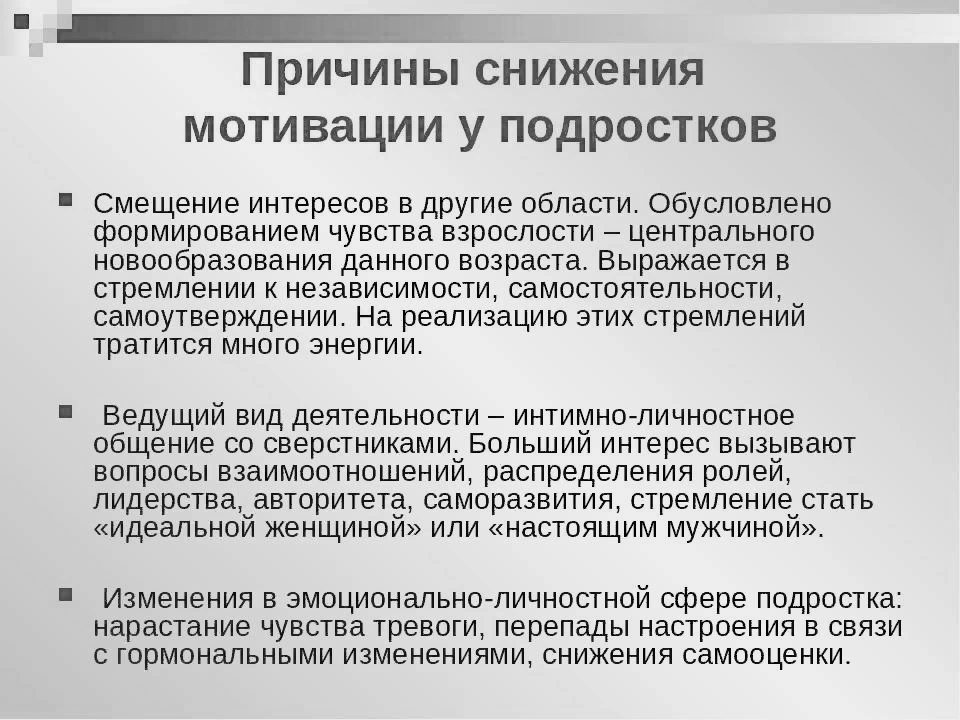 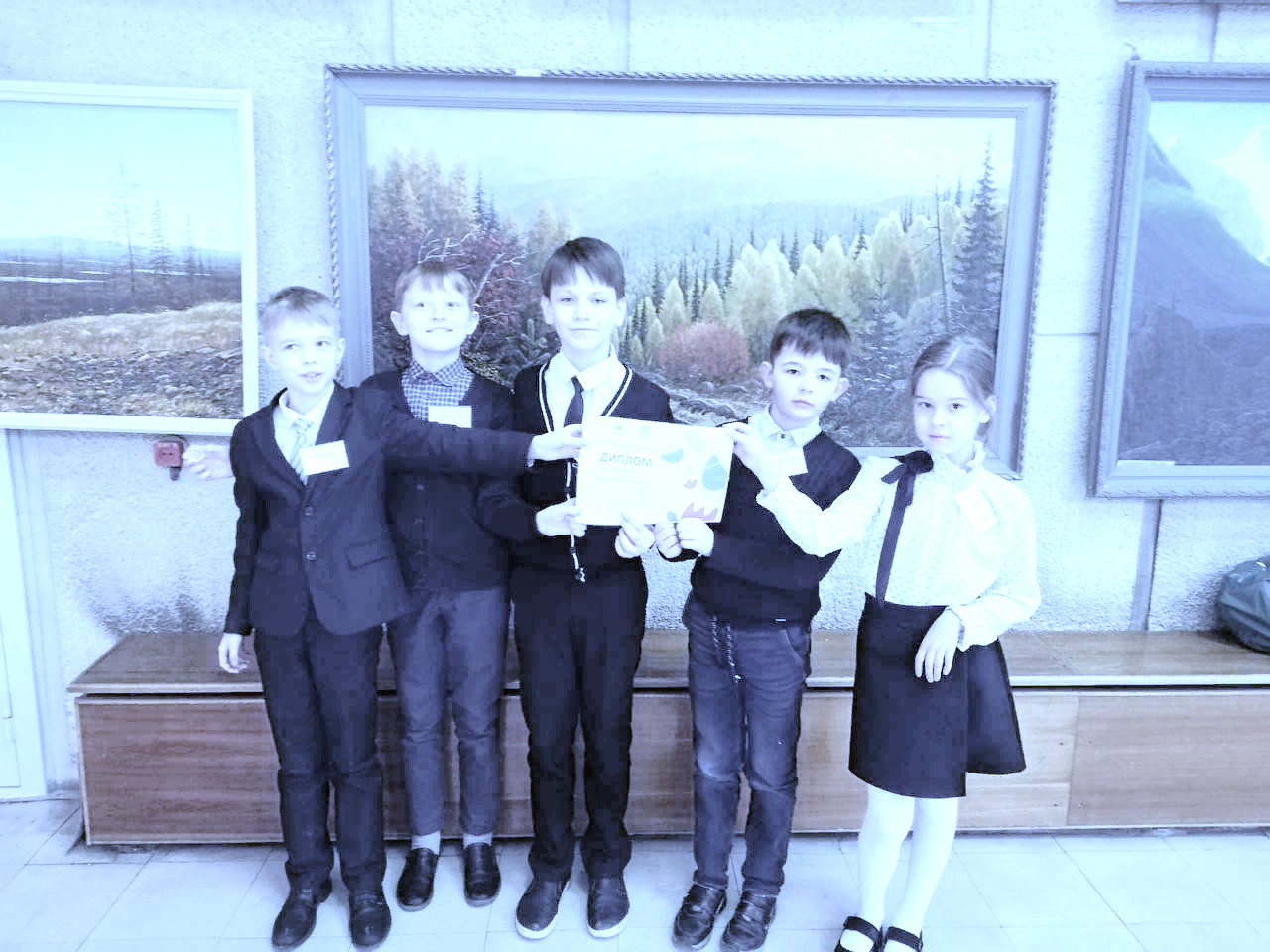 Система баллов и вознаграждений
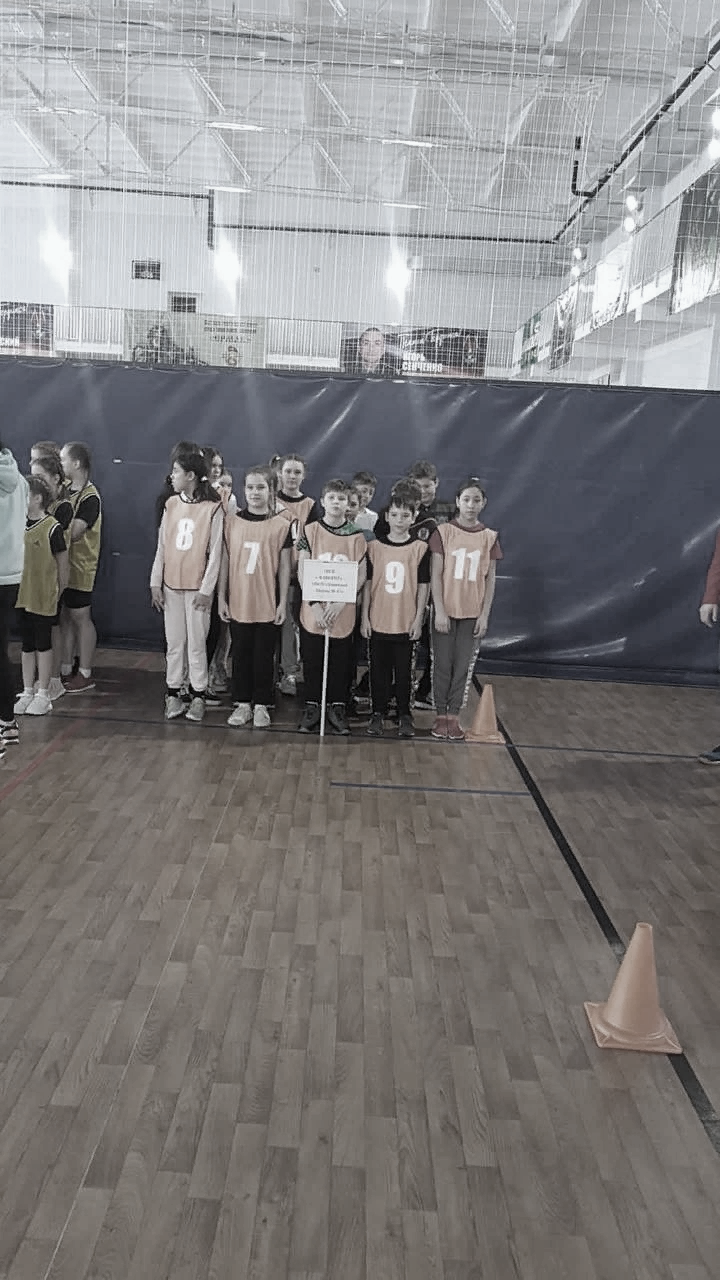 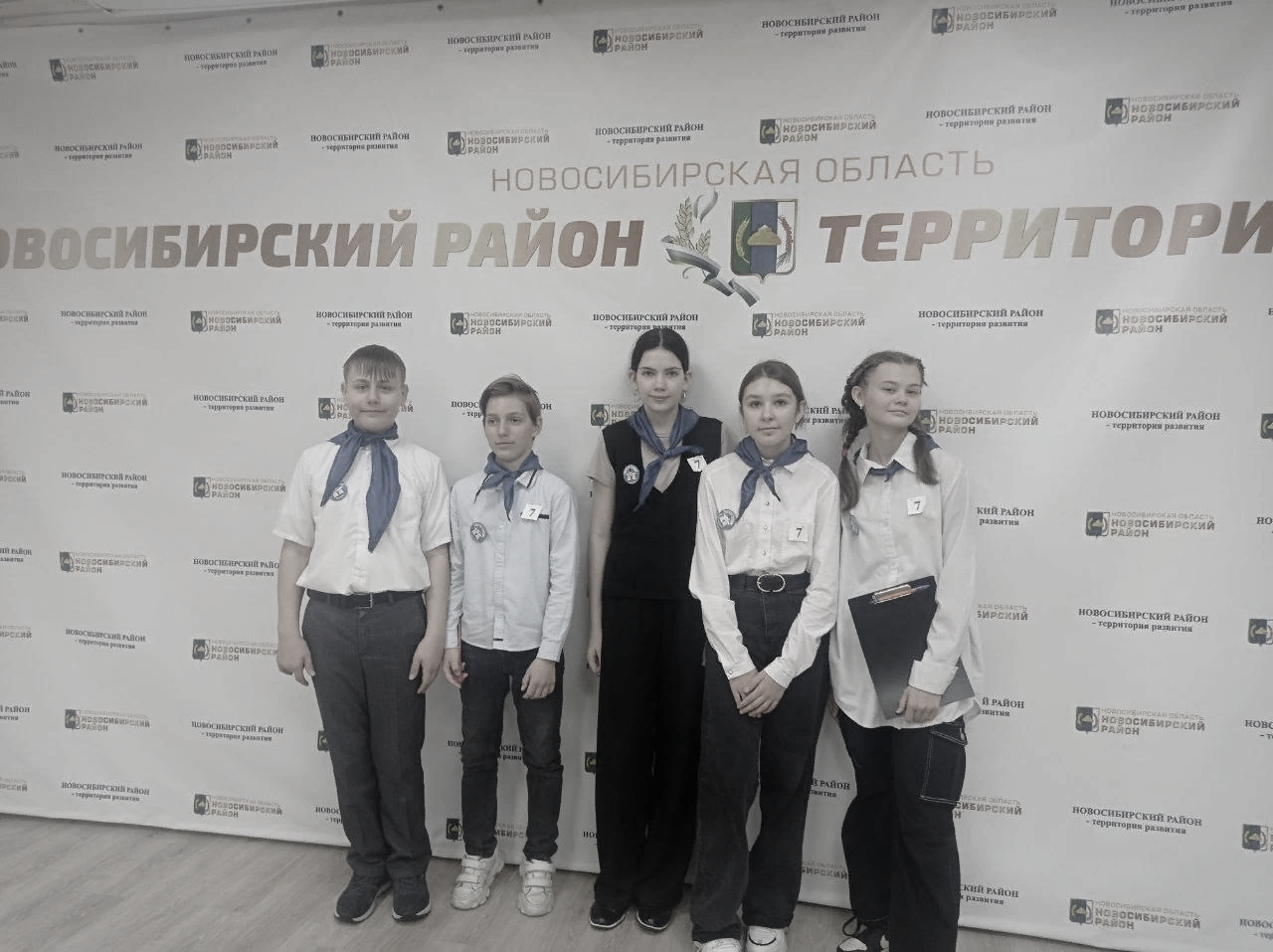 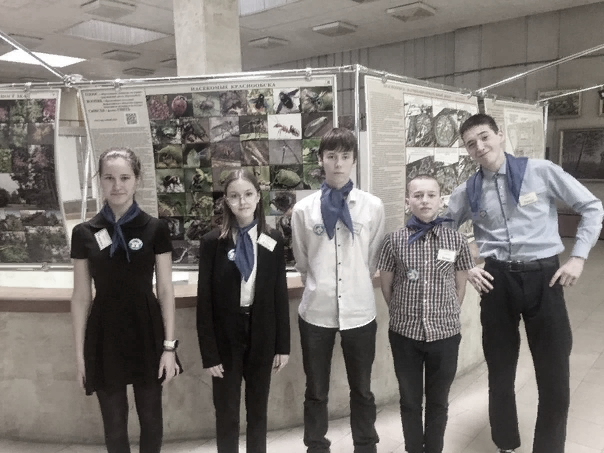 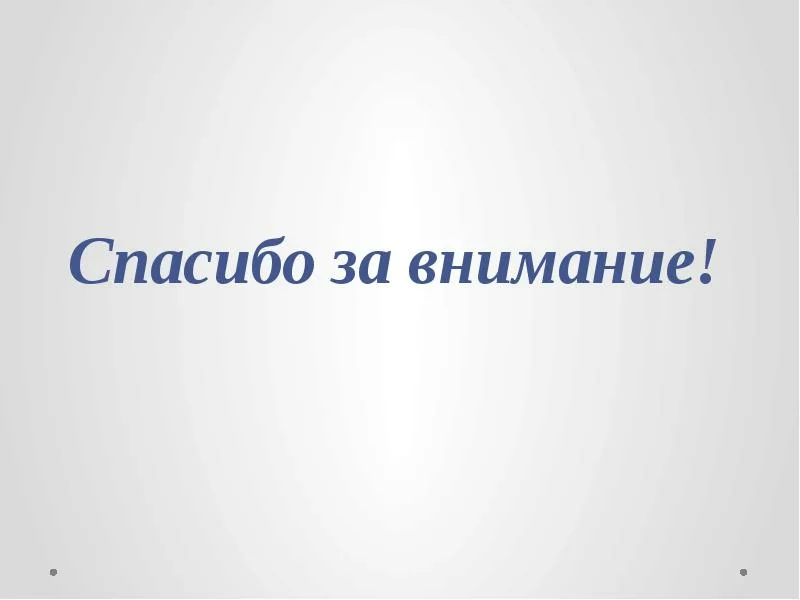 Мифы о мотивации. Шпренгер Райнхард. Выход из тупика. (скачать можно по ссылке: https://disk.yandex.ru/i/n_-QYAqmulmZ1Q)